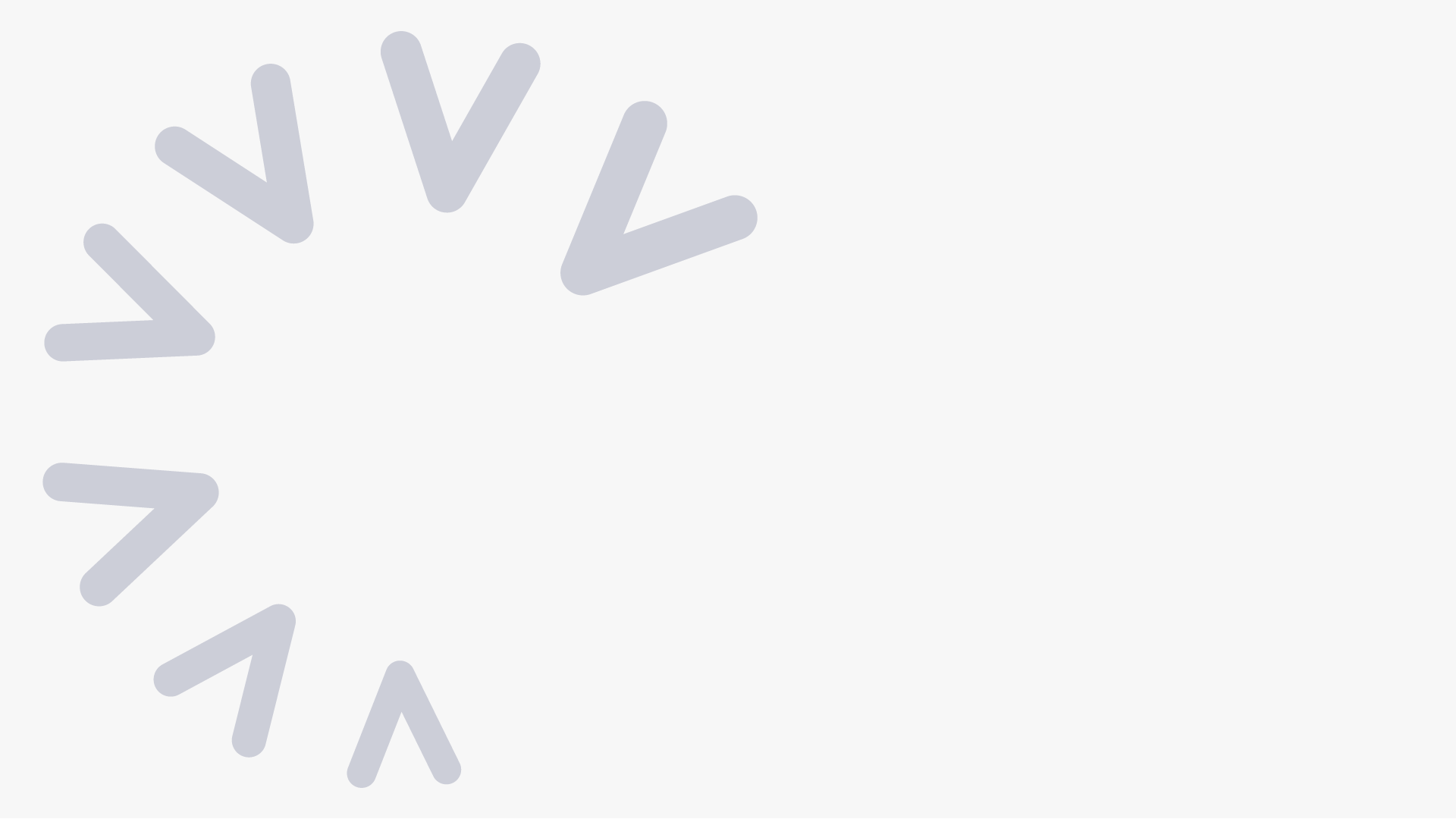 PREDIOS MUNICIPALES NO REGULARIZADOS DONDE FUNCIONAN INSTITUCIONES EDUCATIVAS
Distrito de Educación 17D07- Quitumbe
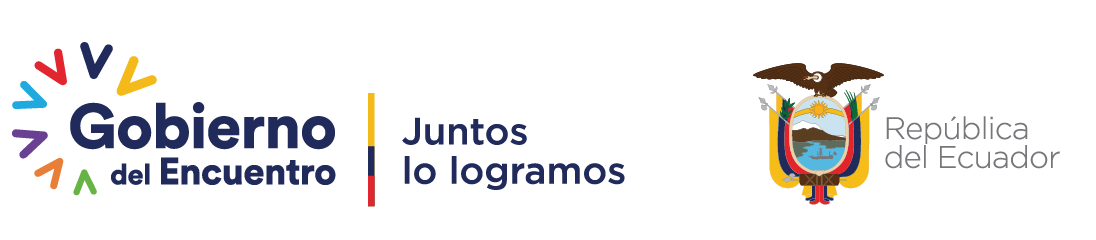 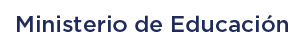 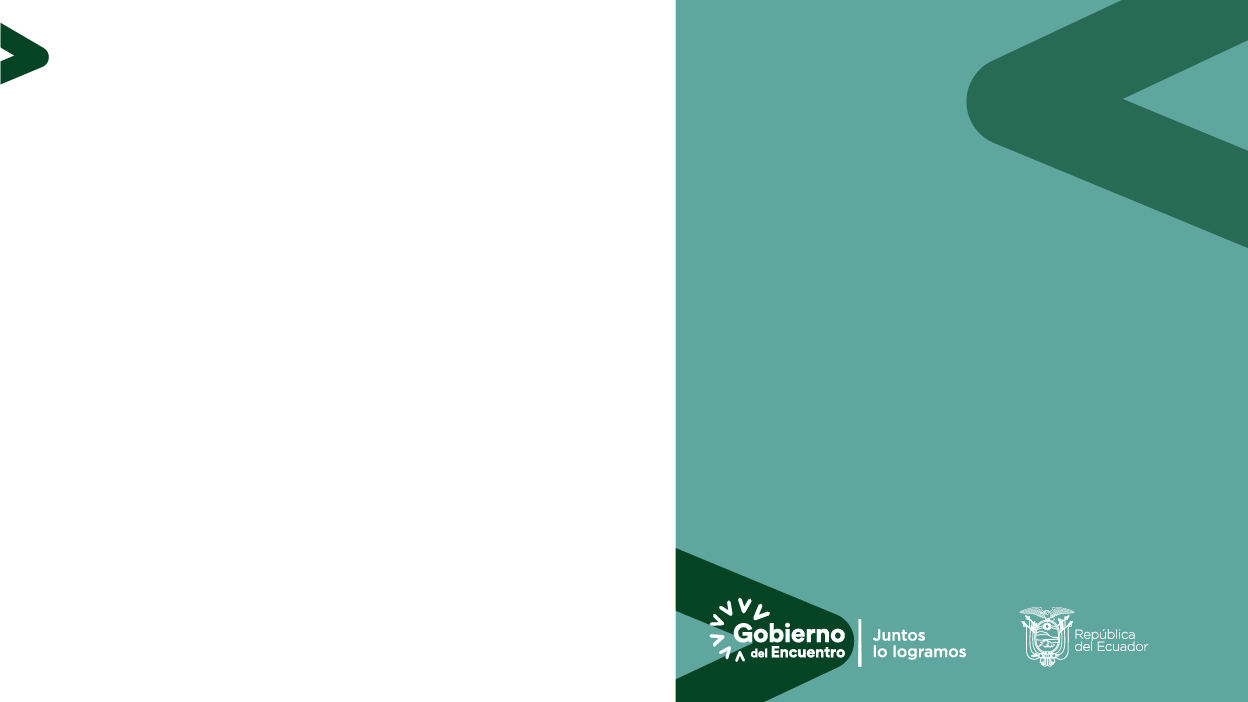 Dirección Distrital 17D07- Quitumbe
6 predios propiedad del Municipio donde funcionan Instituciones Educativas sin comodato vigente
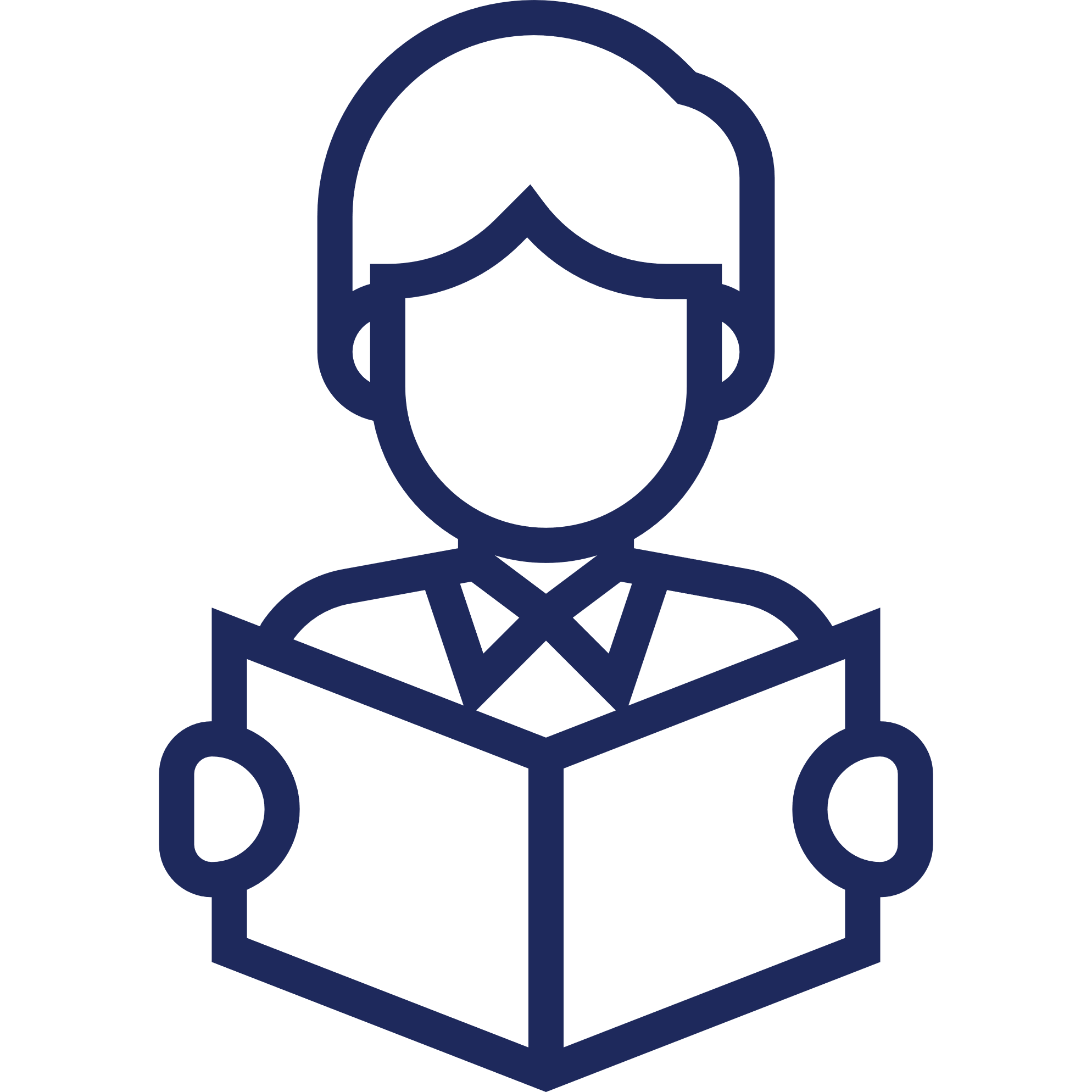 43 instituciones de sostenimiento fiscal
61.717 estudiantes de inicial a 3ero BGU
2 predios propiedad del Municipio donde no se finiquitaron donaciones o permutas
Población: 8508 estudiantes
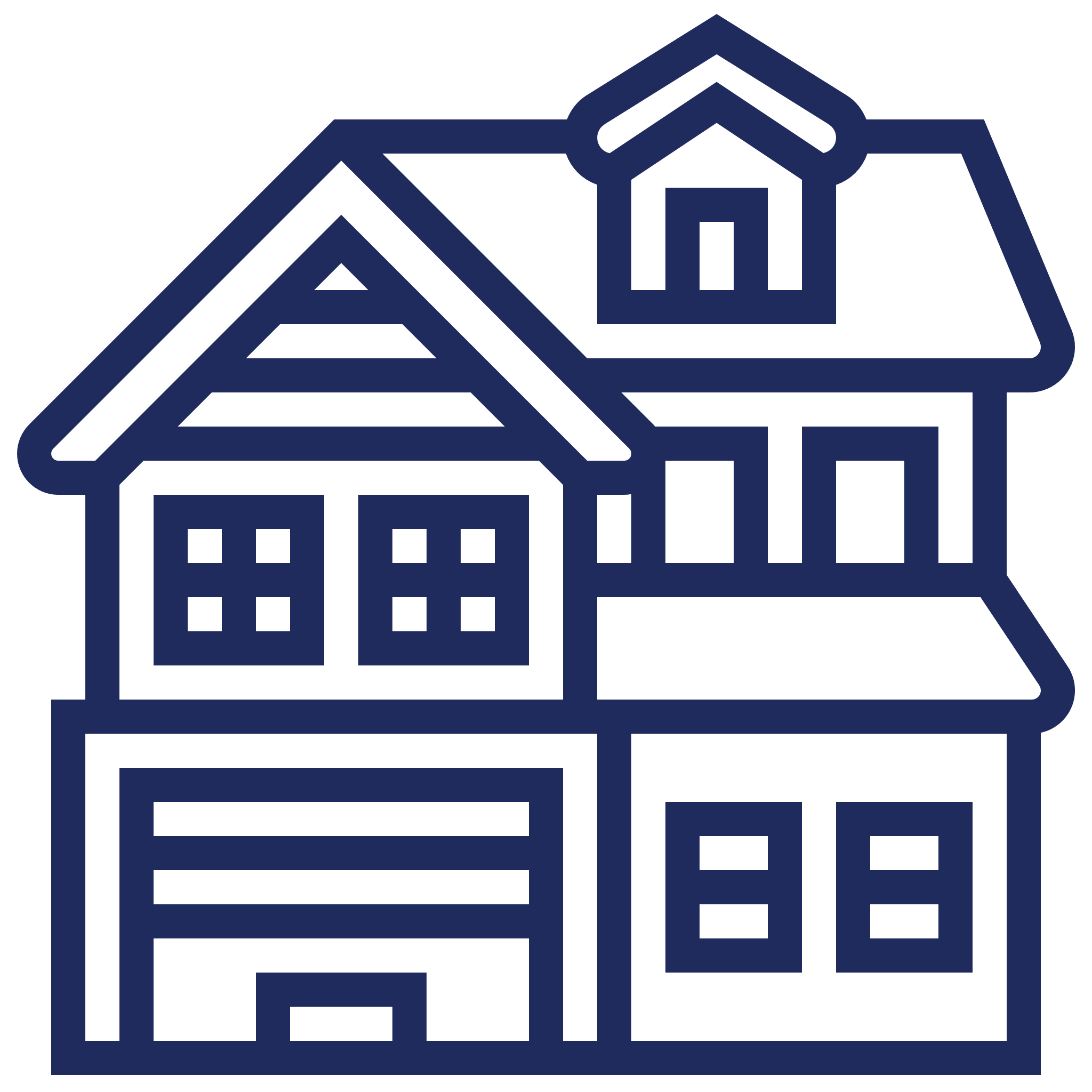 1. PREDIOS MUNICIPALES DONDE FUNCIONAN INSTITUCIONES EDUCATIVAS CON COMODATOS FENECIDOS
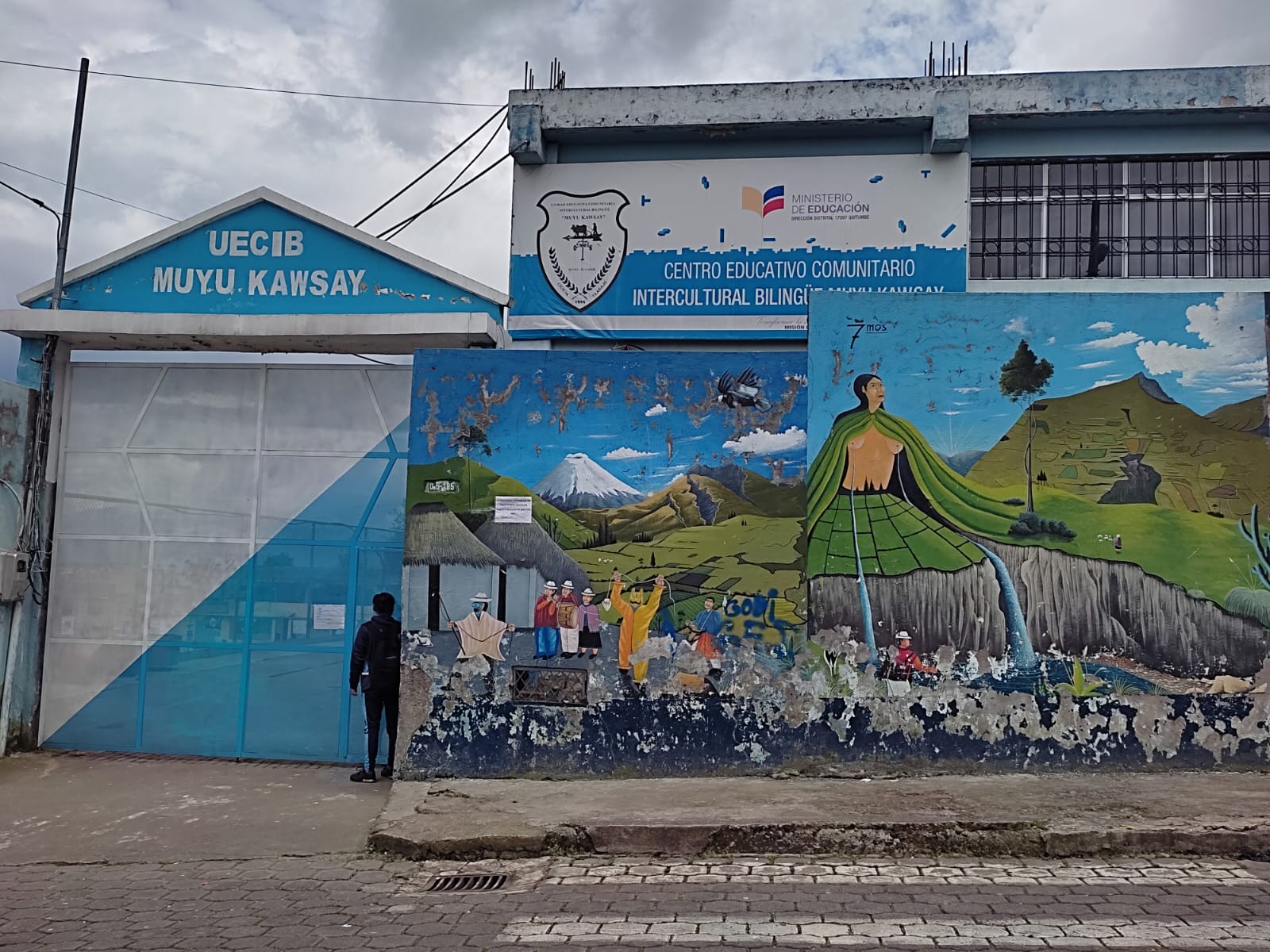 1.1. CENTRO EDUCATIVO COMUNITARIO INTERCULTURAL BILINGÜE MUYU KAWSAY

Año de finalización de comodato: 2014
Estudiantes: 1136
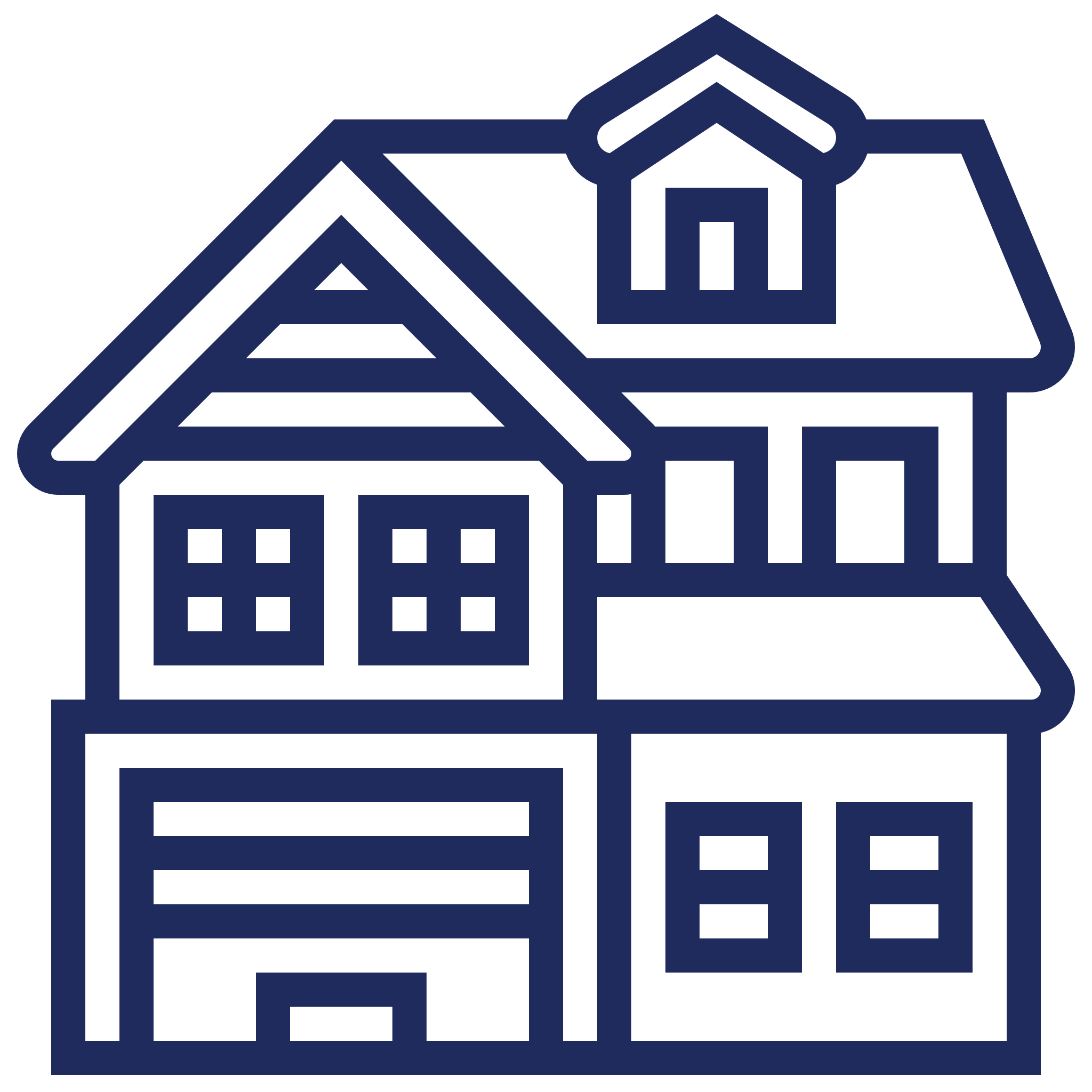 1. PREDIOS MUNICIPALES DONDE FUNCIONAN INSTITUCIONES EDUCATIVAS CON COMODATOS FENECIDOS
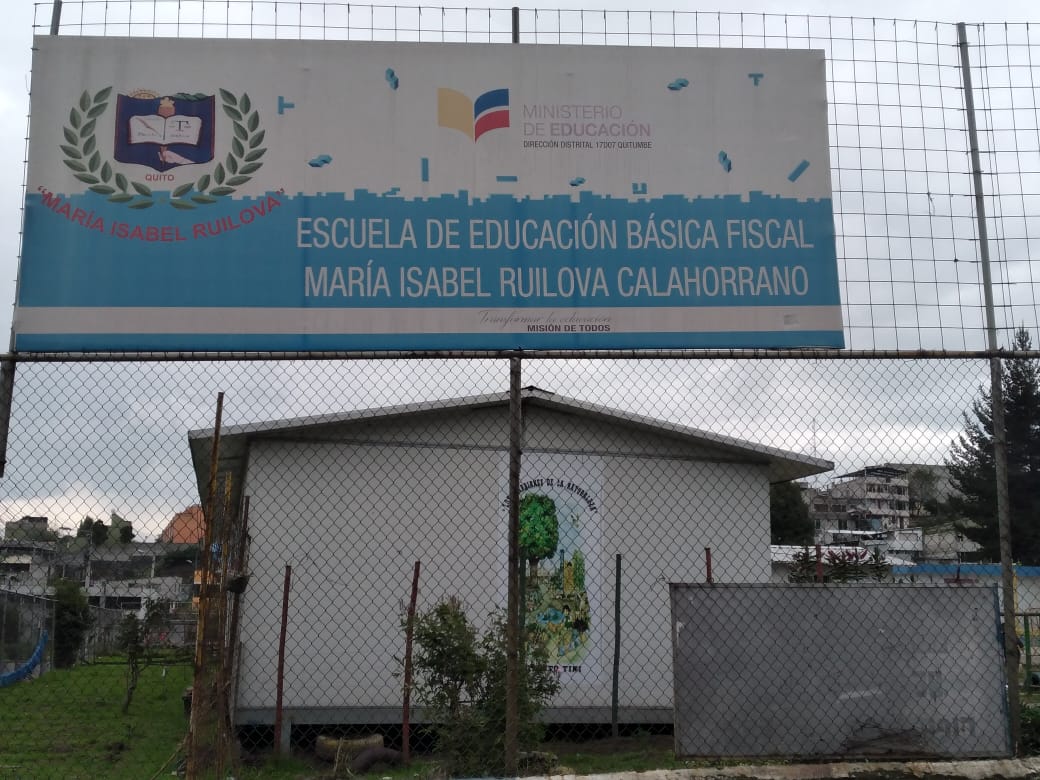 1.2. ESCUELA DE EDUCACIÓN BÁSICA MARÍA ISABEL RUILOVA

Año de finalización de comodato: 2021
Estudiantes: 518
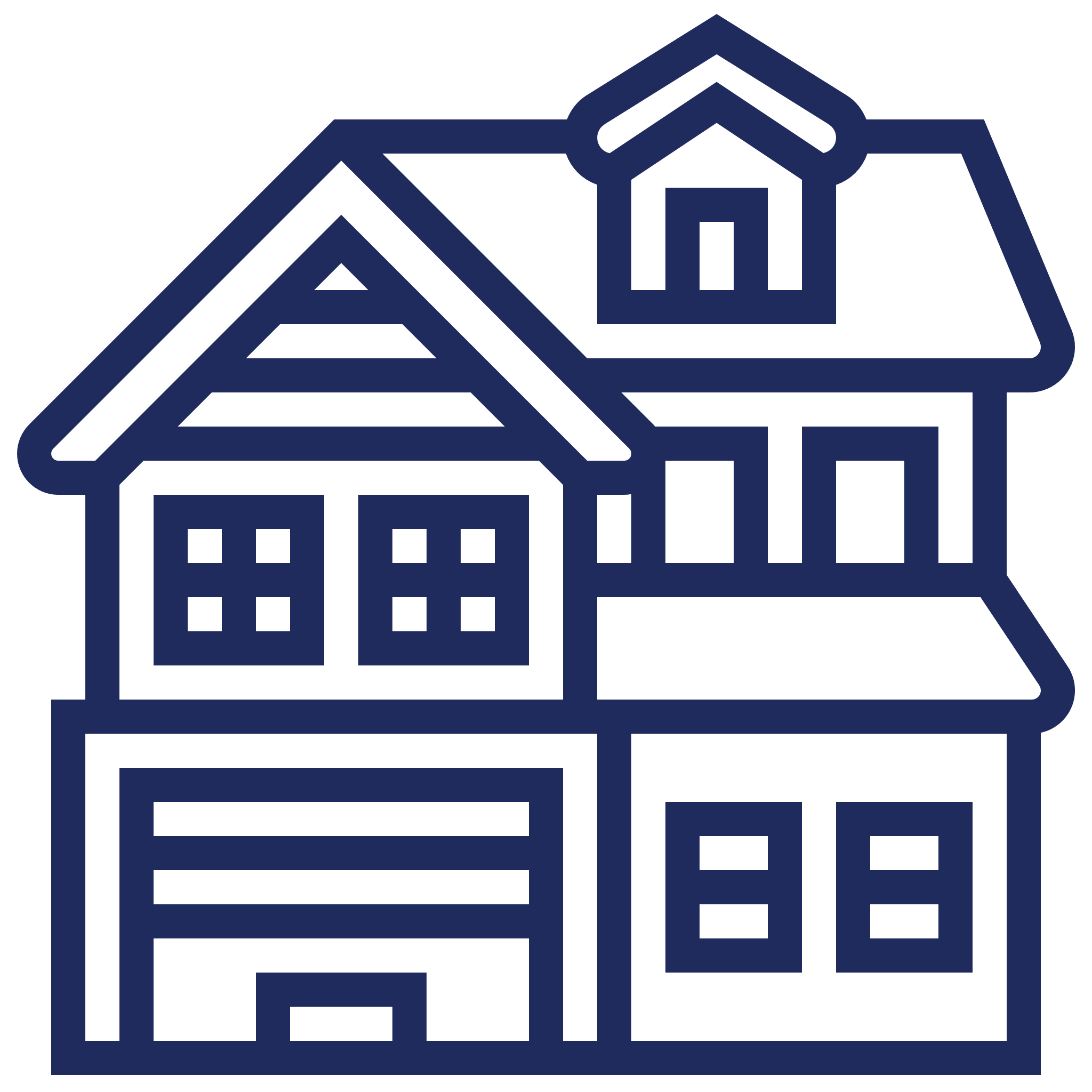 2. PREDIOS MUNICIPALES DONDE FUNCIONAN INSTITUCIONES EDUCATIVAS SIN COMODATO REGULARIZADO
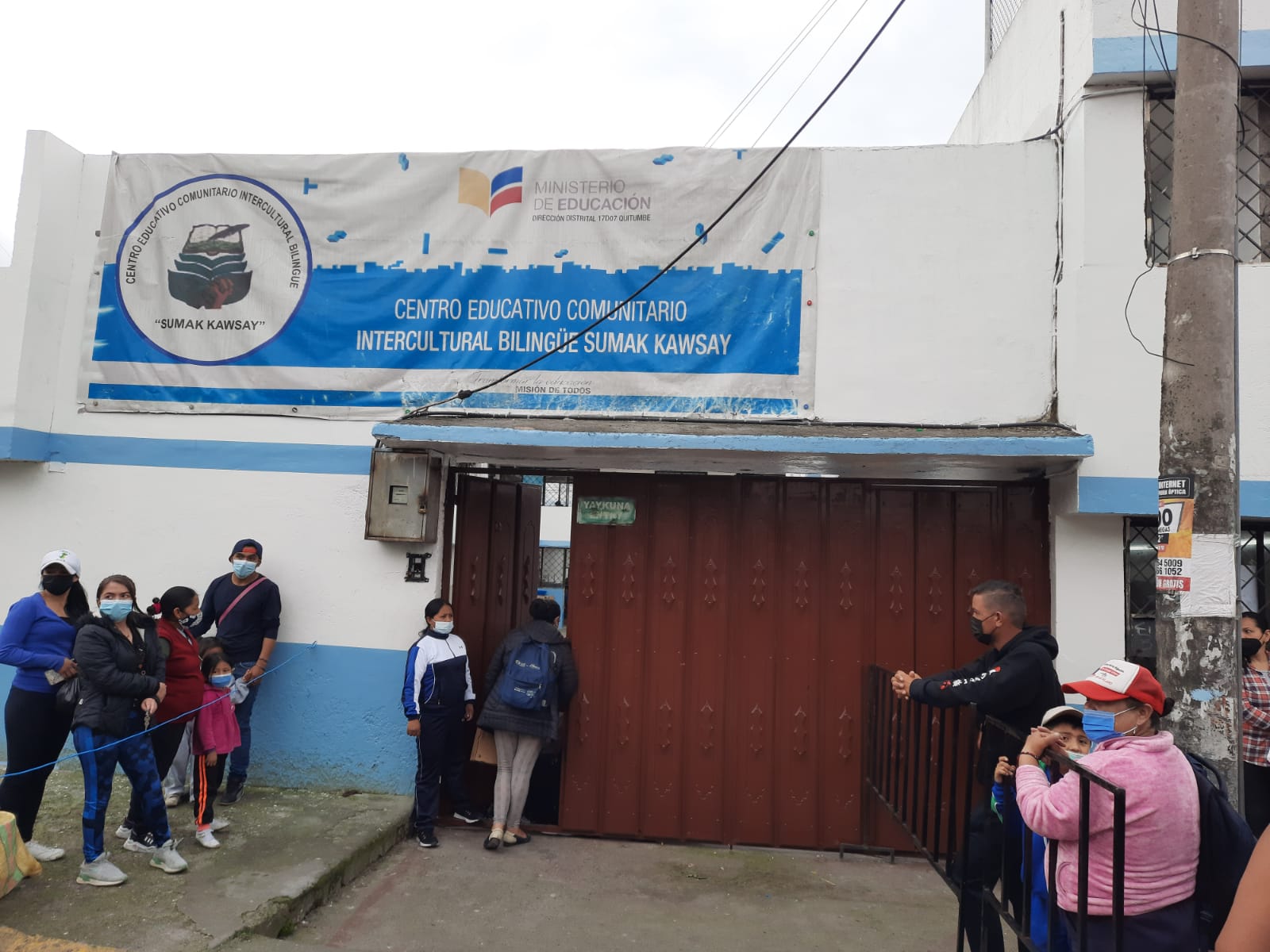 2.1. CENTRO EDUCATIVO COMUNITARIO INTERCULTURAL BILINGÜE SUMAK KAWSAY

Estudiantes: 731
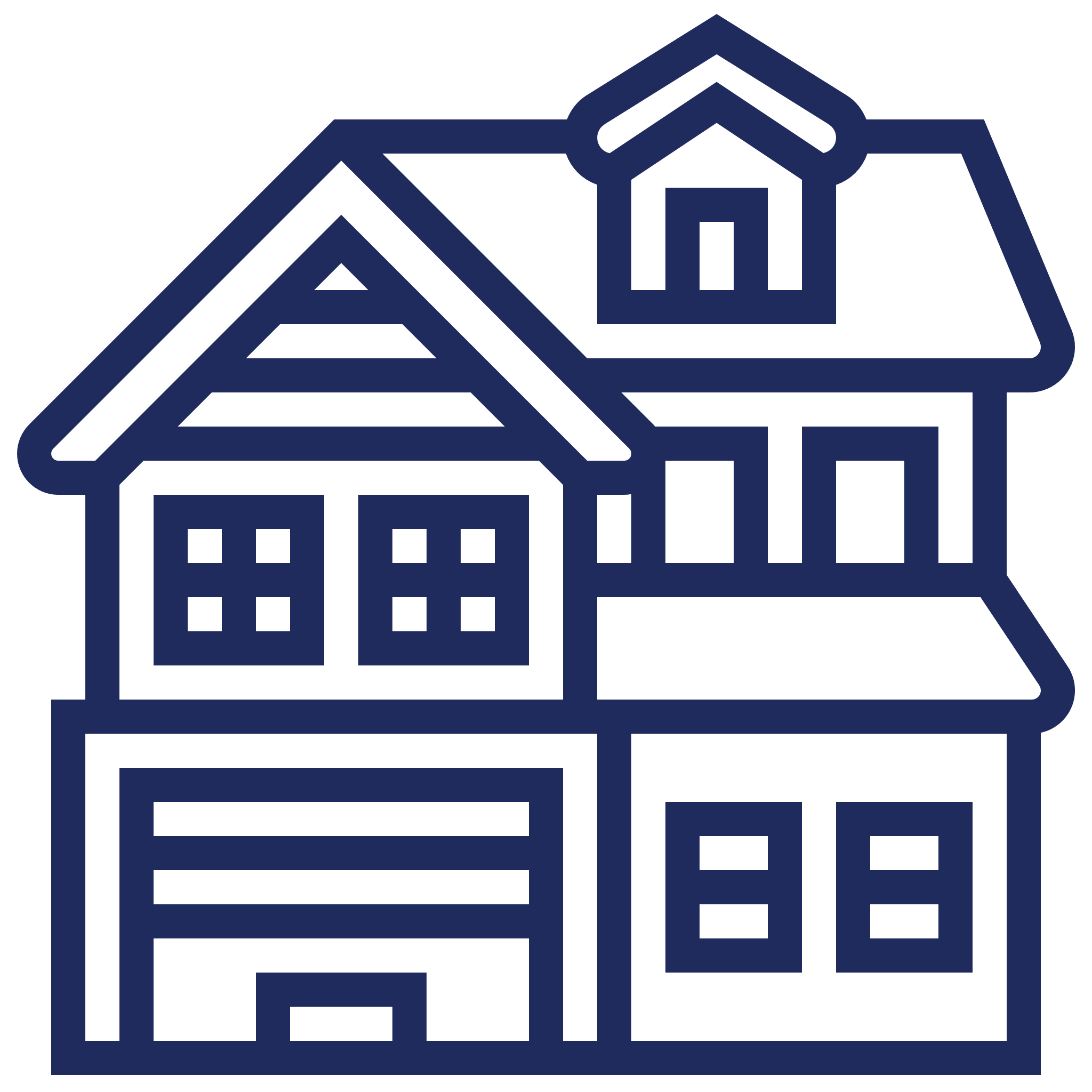 2. PREDIOS MUNICIPALES DONDE FUNCIONAN INSTITUCIONES EDUCATIVAS SIN COMODATO REGULARIZADO
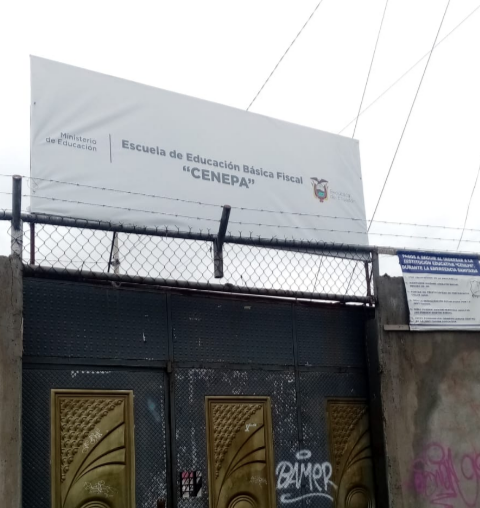 2.2. ESCUELA DE EDUCACIÓN BÁSICA CENEPA

Estudiantes: 583
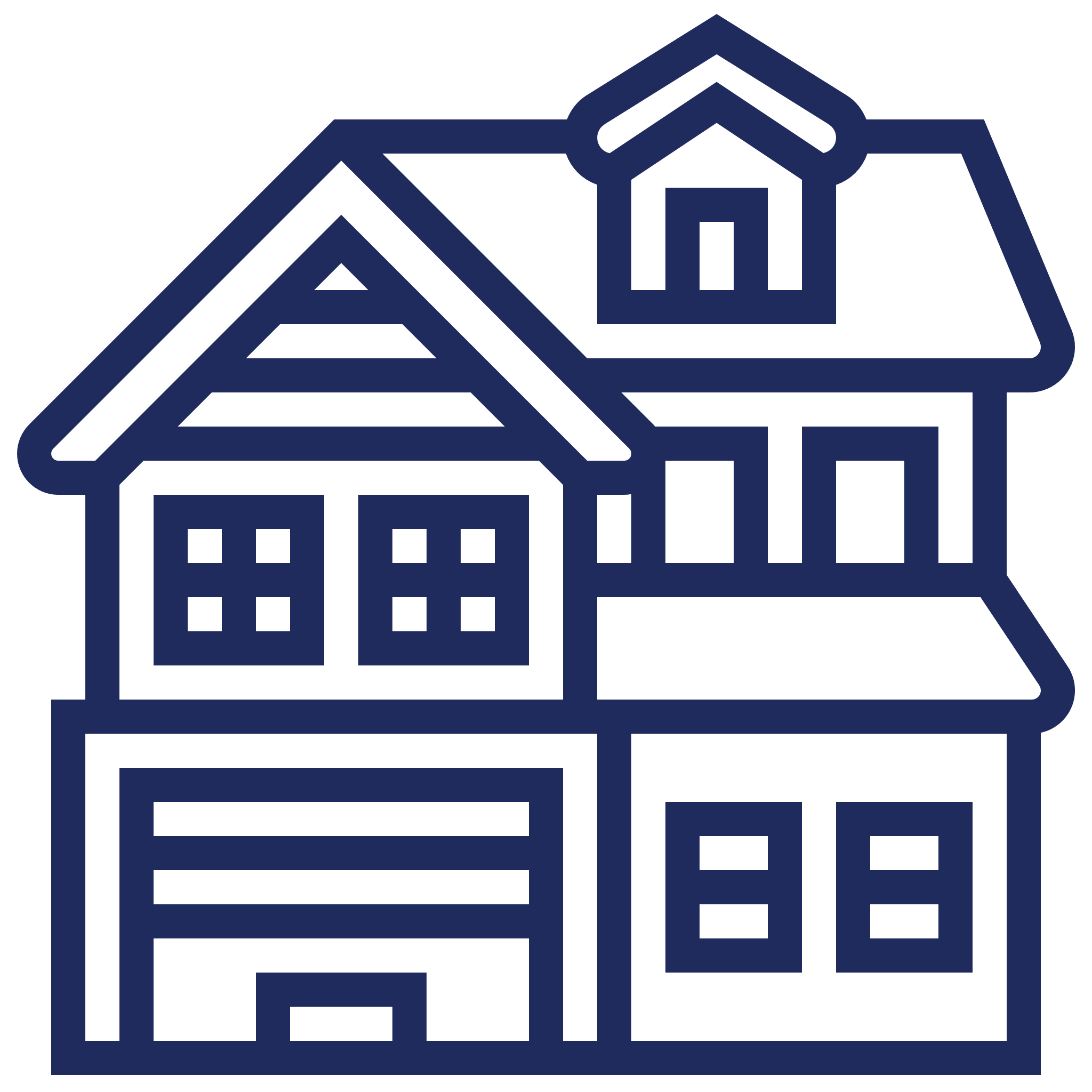 2. PREDIOS MUNICIPALES DONDE FUNCIONAN INSTITUCIONES EDUCATIVAS SIN COMODATO REGULARIZADO
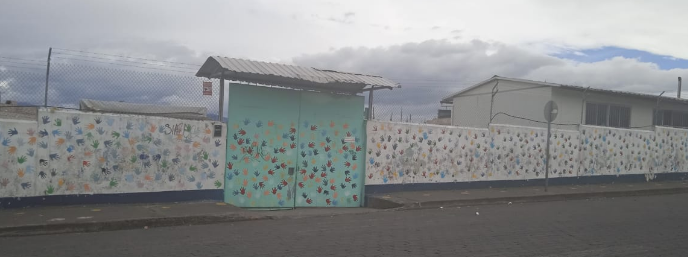 2.3. EEB LUCÍA ALBÁN DE ROMERO

Estudiantes: 325
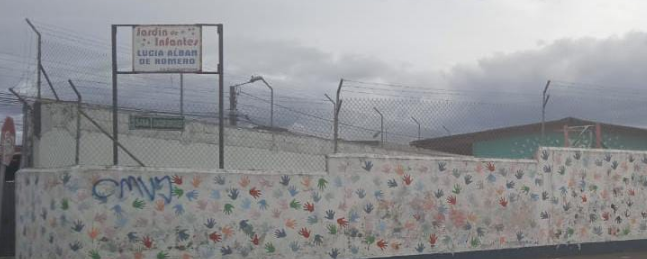 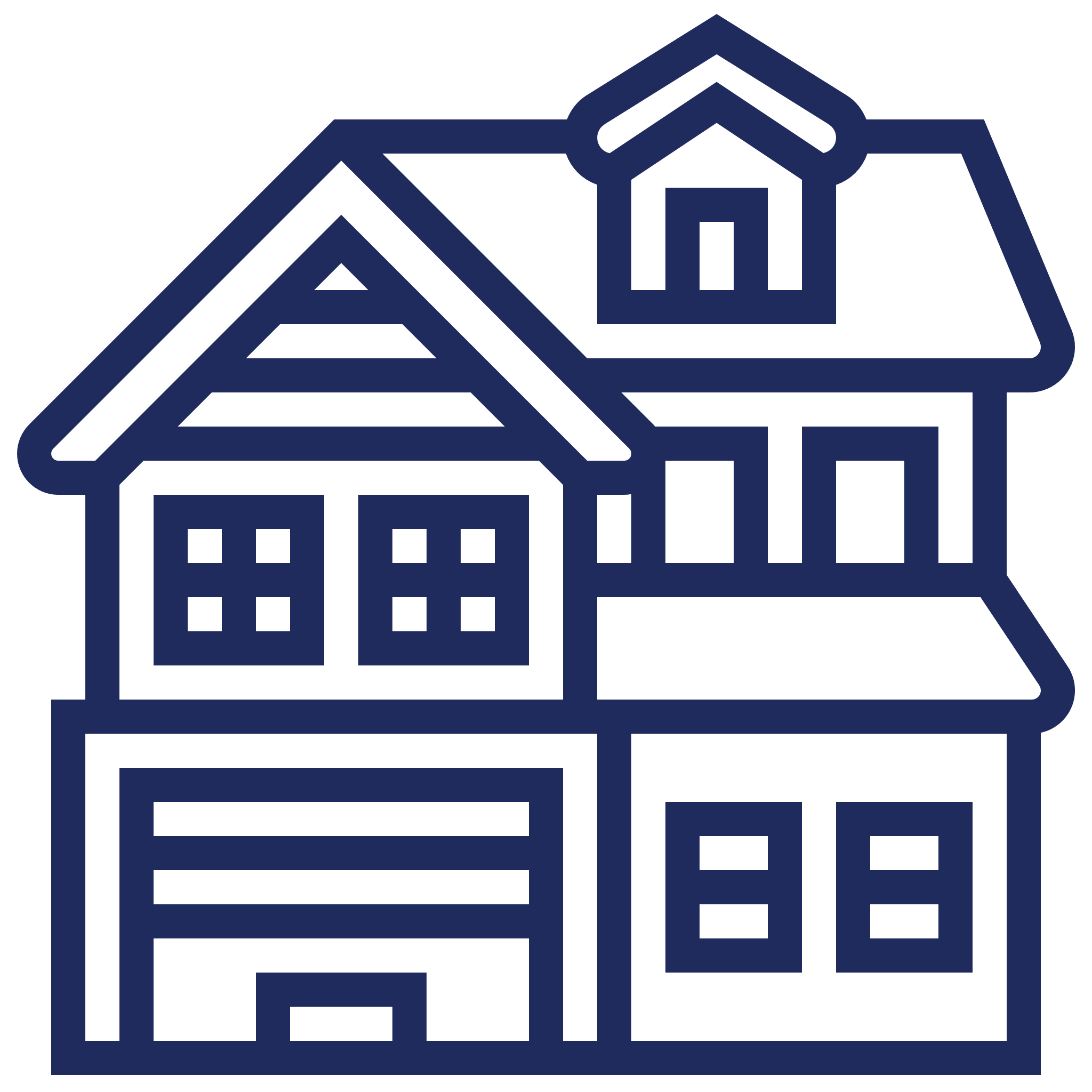 2. PREDIOS MUNICIPALES DONDE FUNCIONAN INSTITUCIONES EDUCATIVAS SIN COMODATO REGULARIZADO
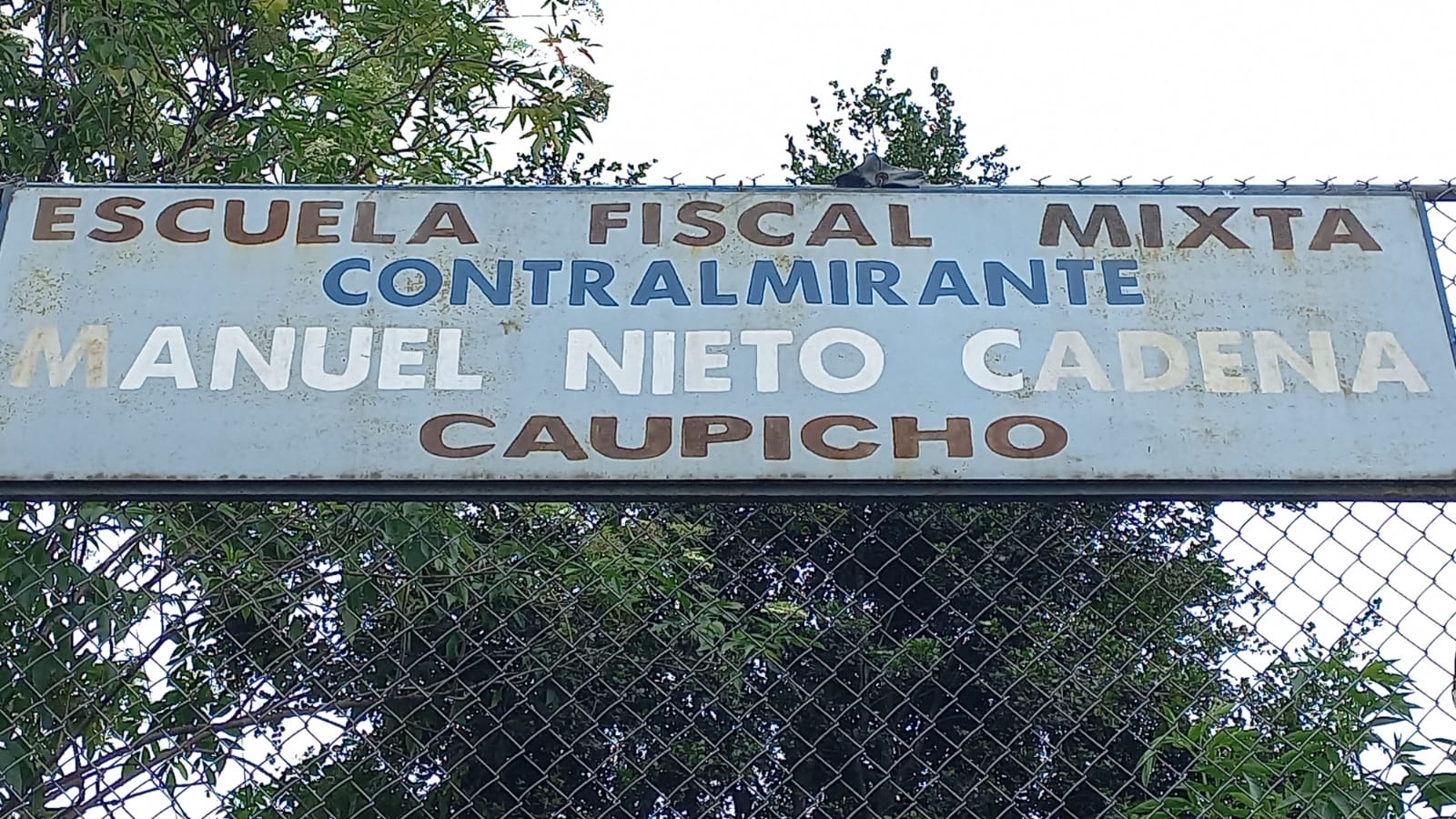 2.4. ESCUELA DE EDUCACIÓN BÁSICA CONTRALMIRANTE MANUEL NIETO CADENA

Estudiantes:965
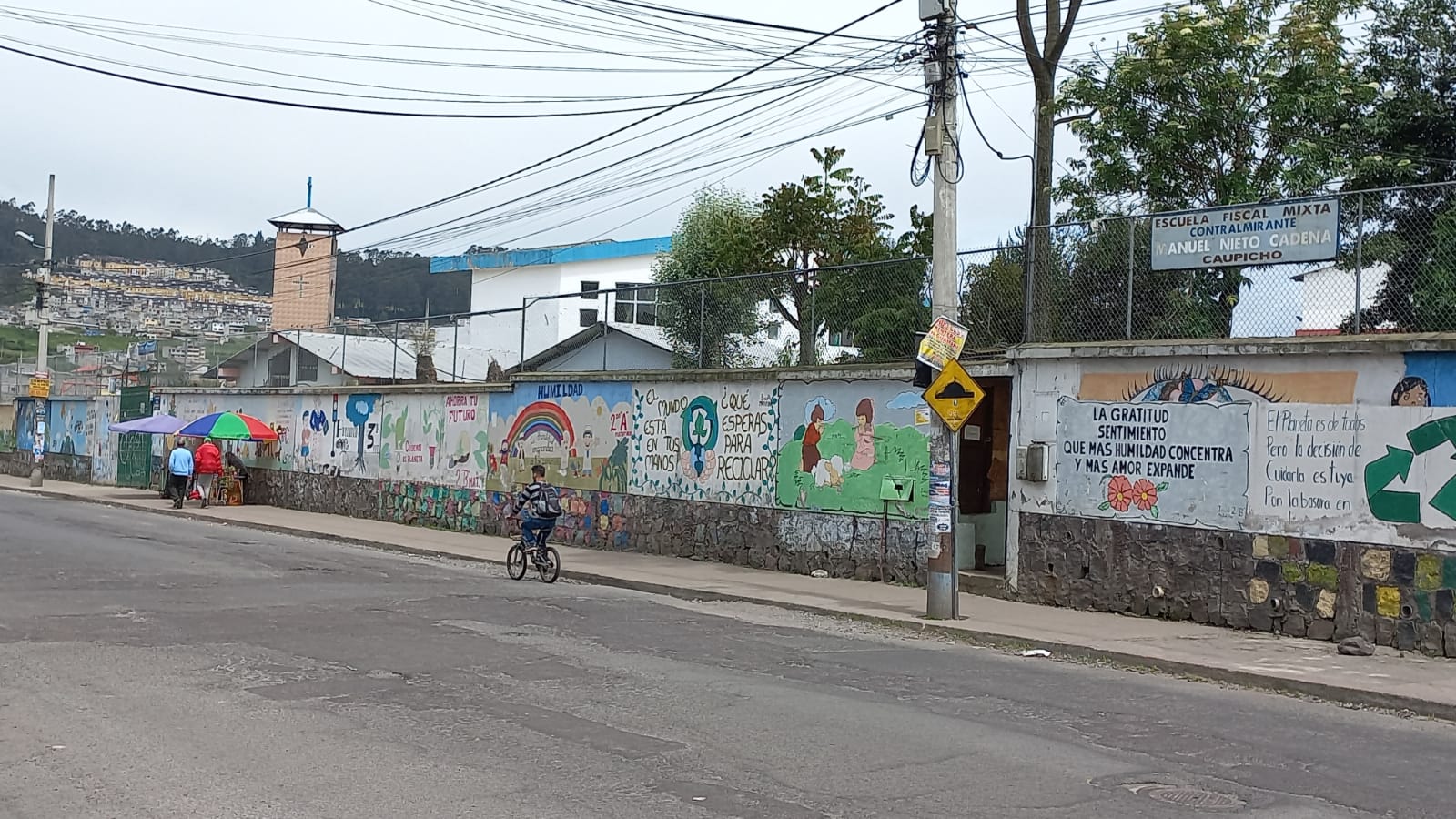 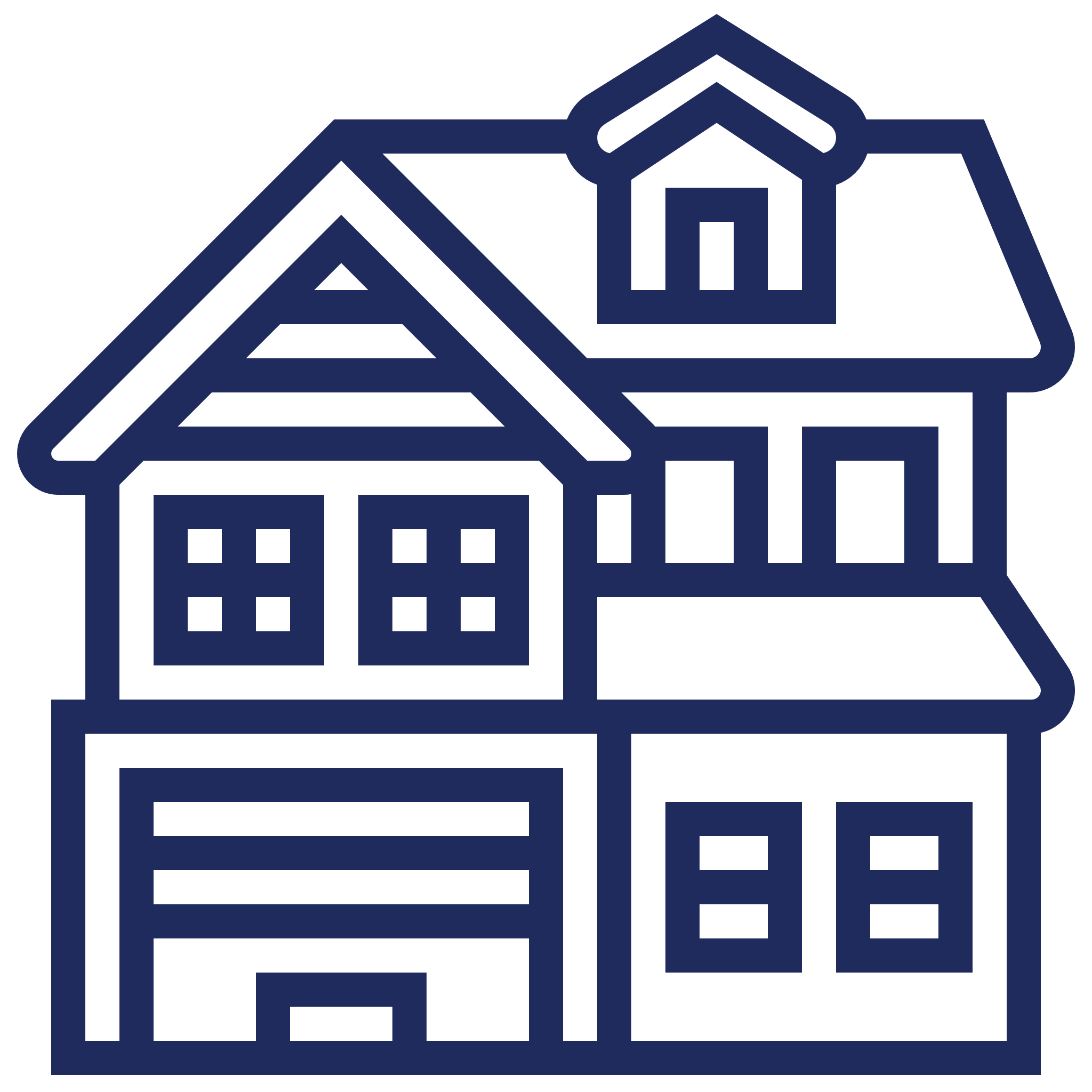 2. PREDIOS MUNICIPALES DONDE FUNCIONAN INSTITUCIONES EDUCATIVAS SIN COMODATO REGULARIZADO
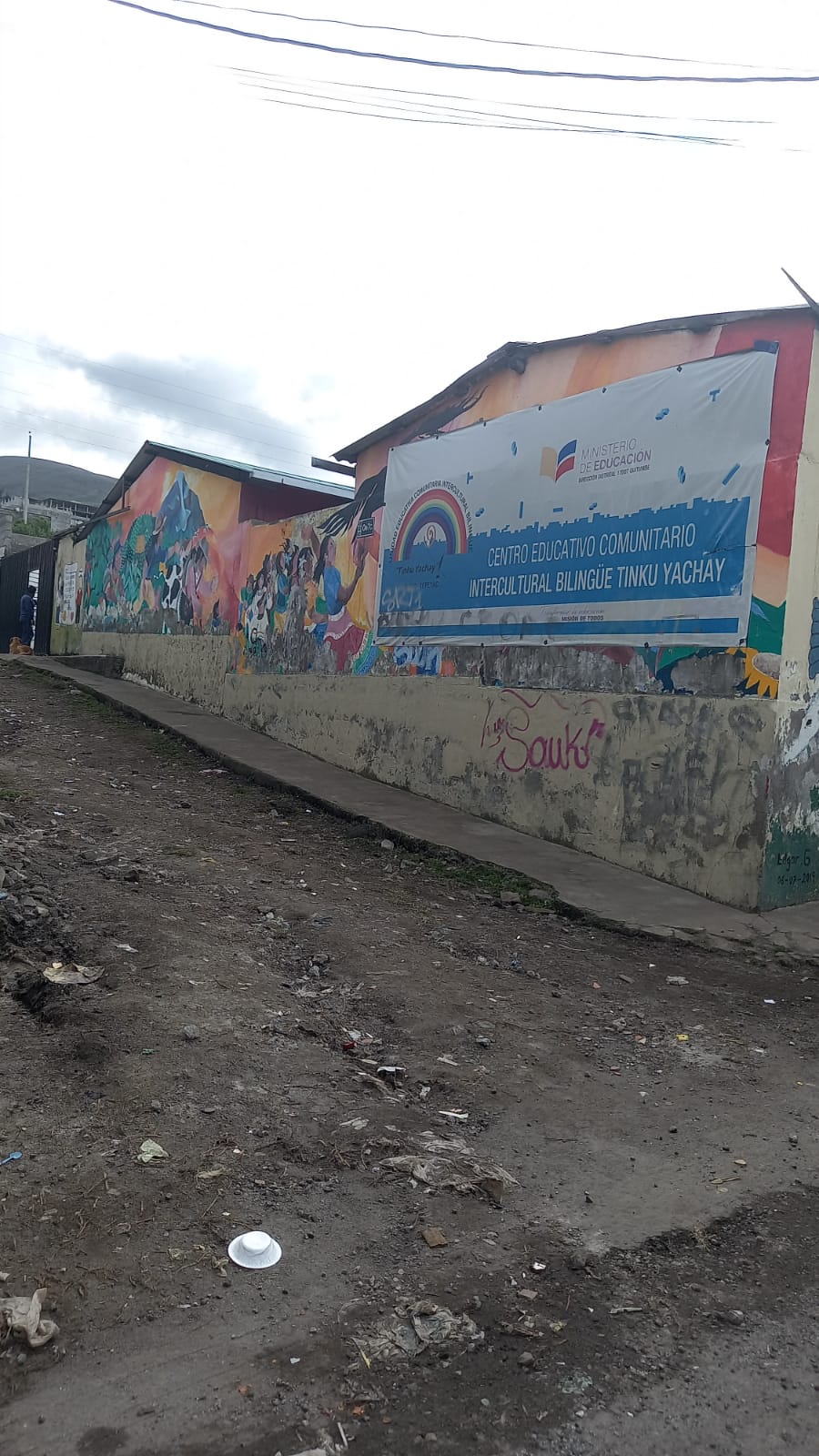 2.5. UNIDAD EDUCATIVA COMUNITARIA INTERCULTURAL BILINGÜE TINKU YACHAY

Estudiantes:424
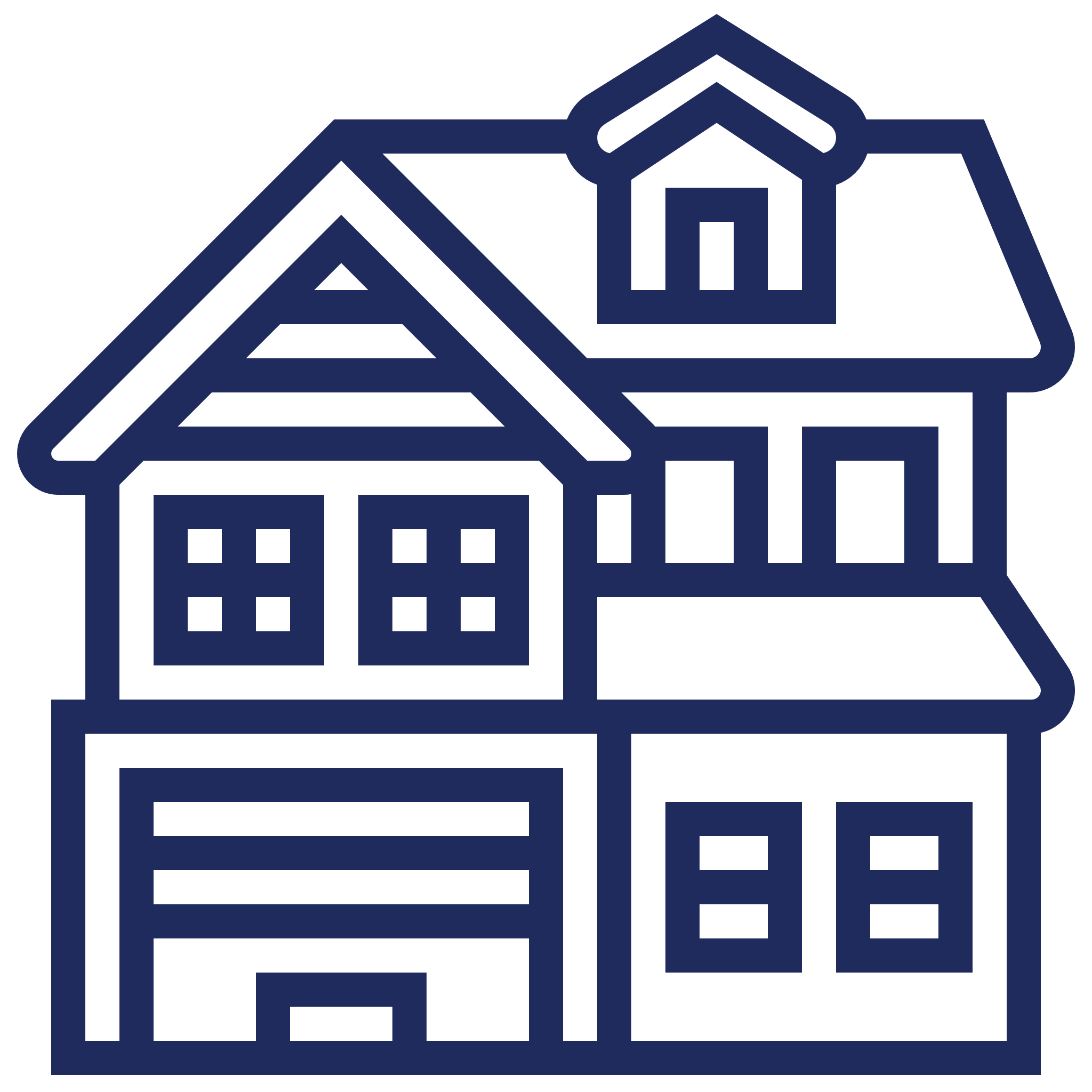 2. PREDIOS MUNICIPALES DONDE FUNCIONAN INSTITUCIONES EDUCATIVAS SIN COMODATO REGULARIZADO
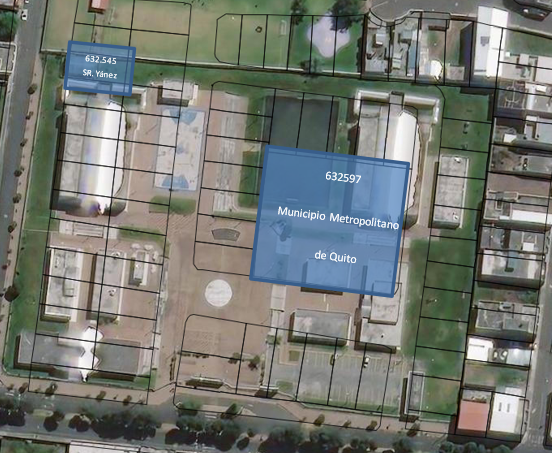 2.6. UNIDAD EDUCATIVA MEJÍA D7

Estudiantes: 1812
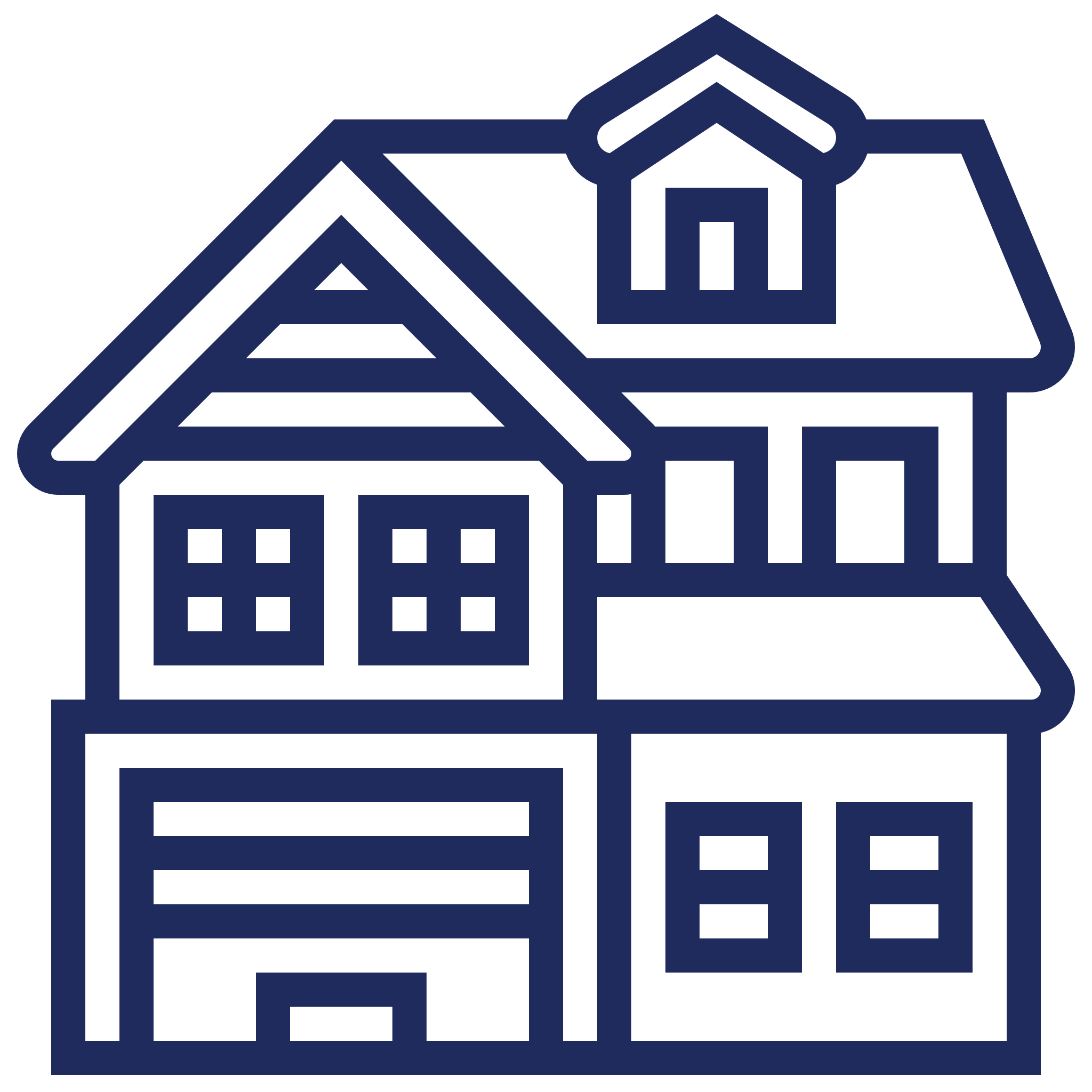 3. PREDIOS MUNICIPALES DONDE NO SE FINIQUITARON COMODATOS O DONACIONES
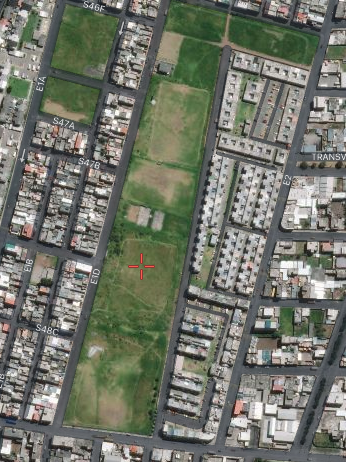 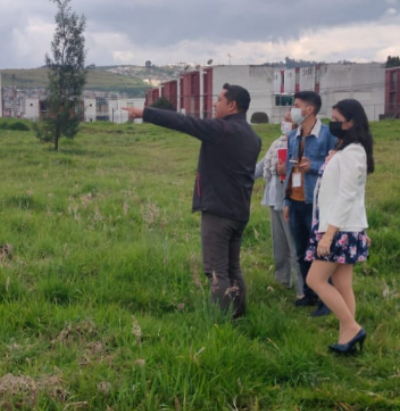 3.1. PREDIO BRETANIA










CONVENIO DE COOPERACIÓN INTERINSTITUCIONAL: 12-DIC-16
PLAZO: 2 AÑOS
PREDIO SIN FRACCIONAMIENTO: 1223974 / 49.743 M2
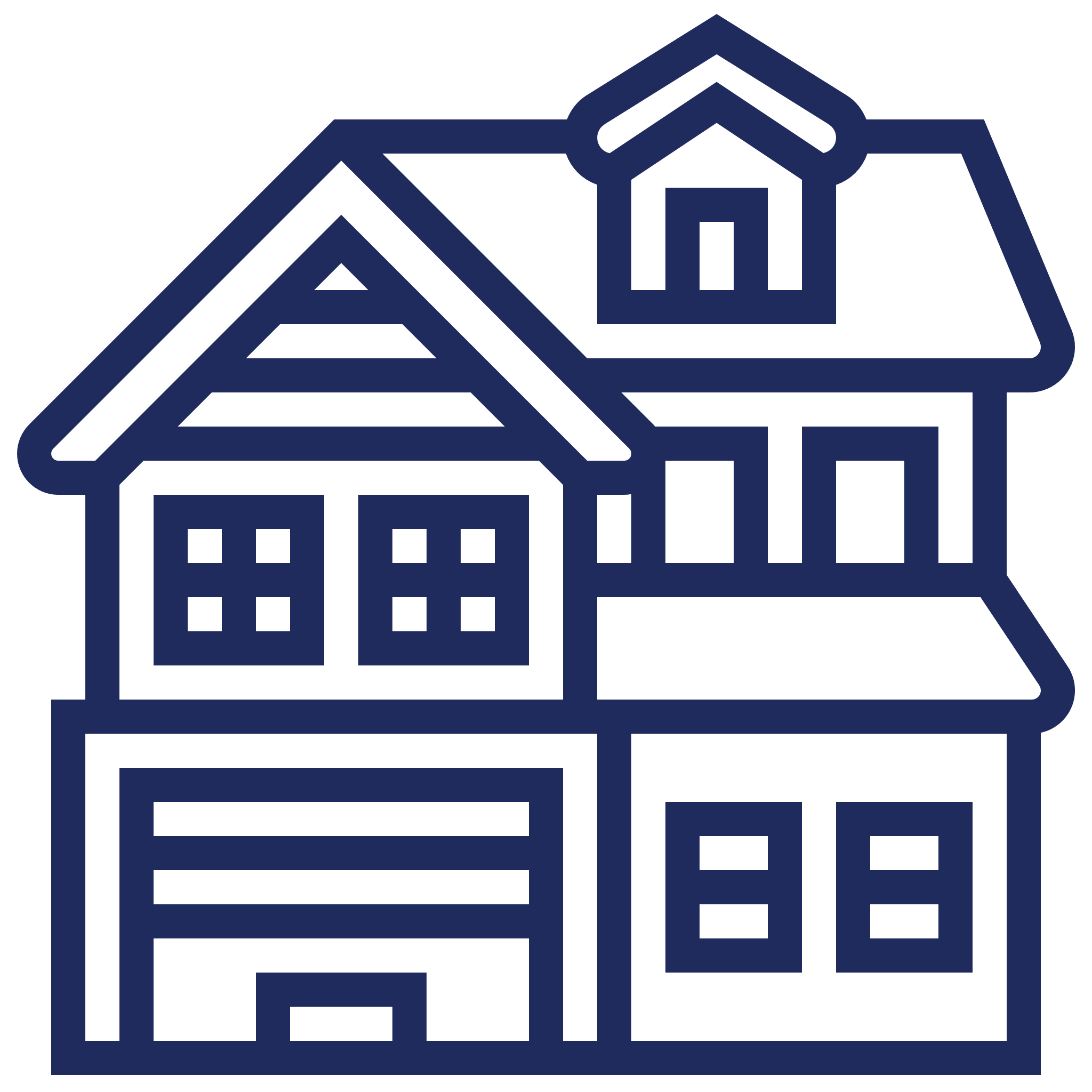 3. PREDIOS MUNICIPALES DONDE NO SE FINIQUITARON COMODATOS O DONACIONES
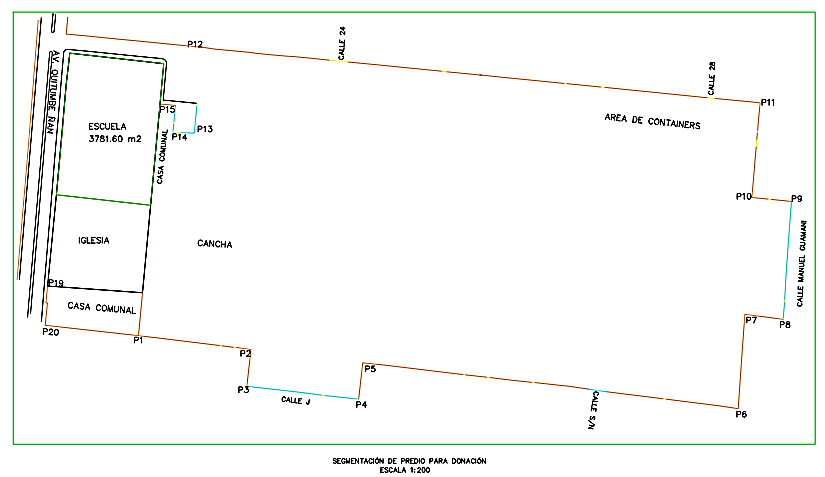 3.2. PREDIO NUEVA AURORA

Estudiantes: 2014










SOLICITUD DE DONACIÓN: 08-DIC-21
NEGATIVA A DONACIÓN: 04-MAR-22
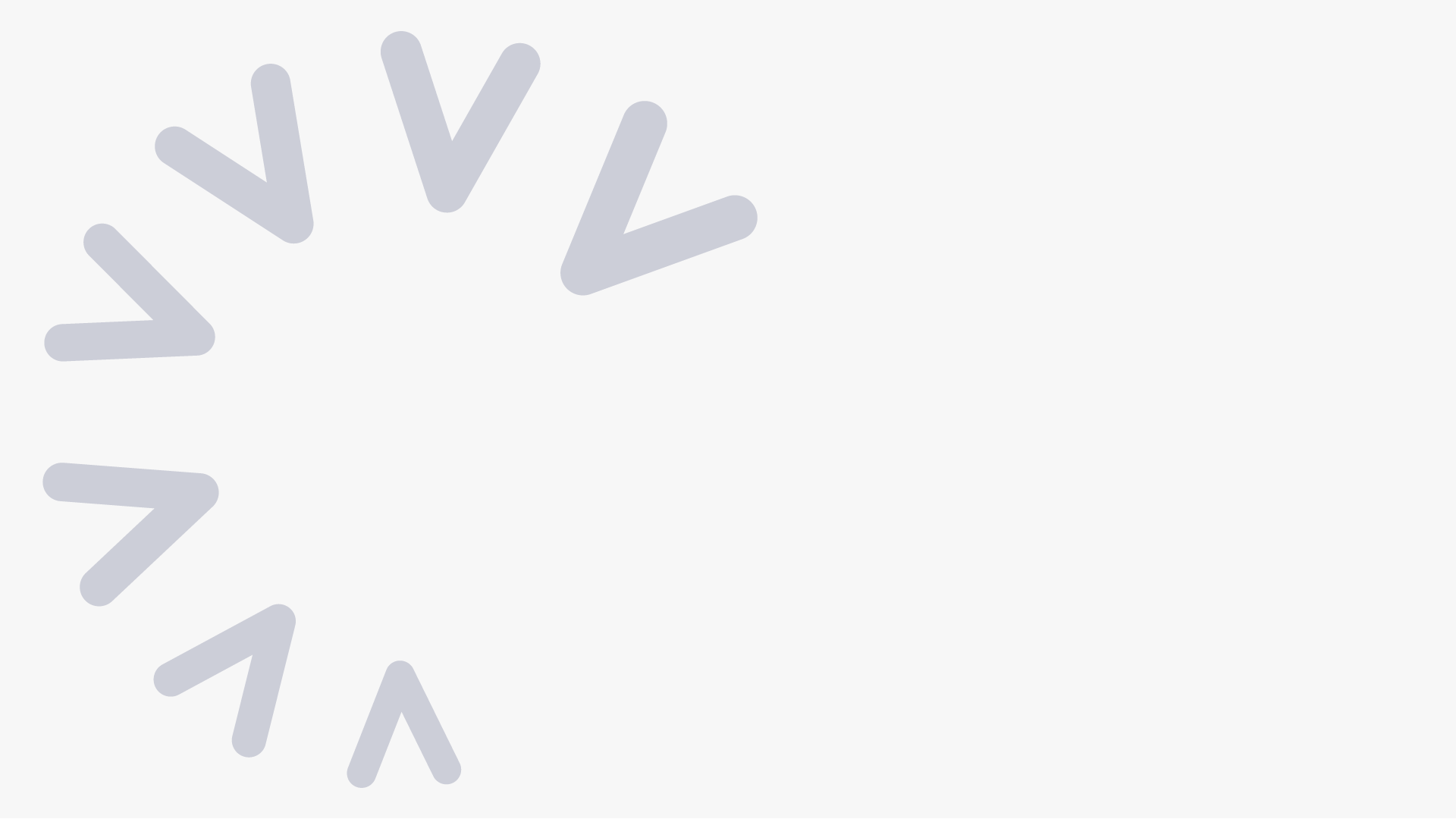 GRACIAS
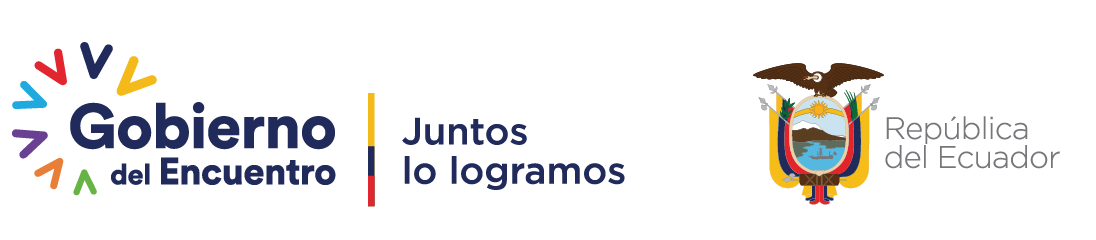 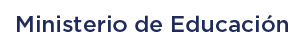